Session 2
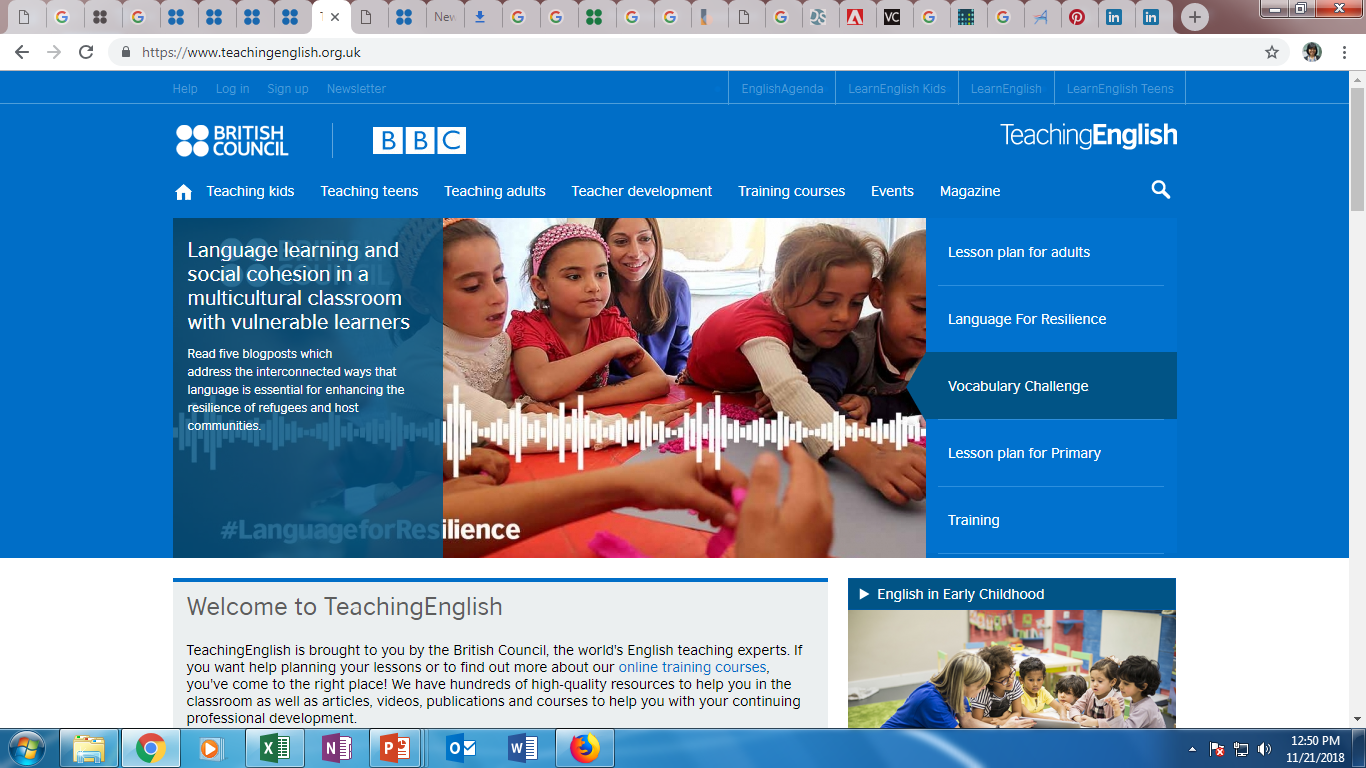 ExploringTeachingenglish.org.uk
https://www.teachingenglish.org.uk/
Explore www.teachingenglish.org.uk
What sections did you visit and what information did you get from those sections?

How would you use the section to enrich your teaching?
Learning Reflection
I learned …
I wish to try …..
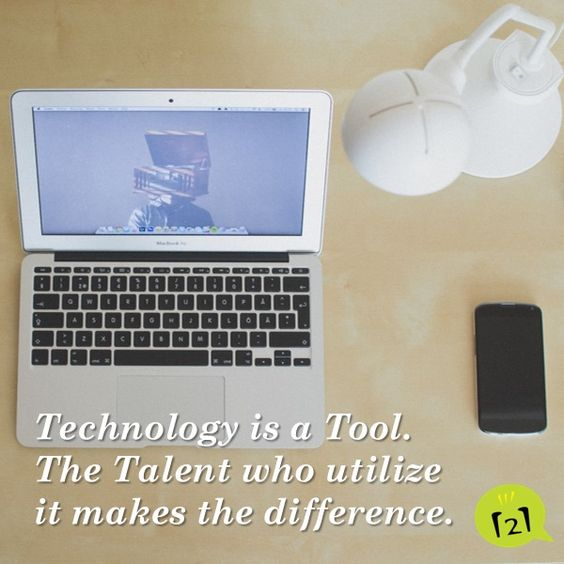 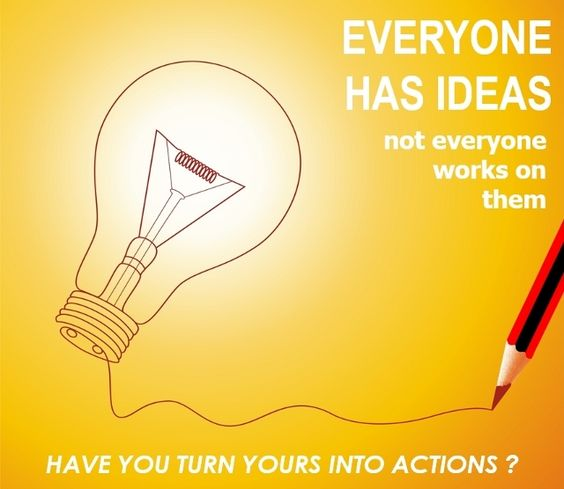 Have you turned yours into action?
Discuss this!